Risto du Coeur
Essen und Grundausbildung für die ärmsten Kinder in Korsimoromonatliche Kosten ca. Franken 1320.-
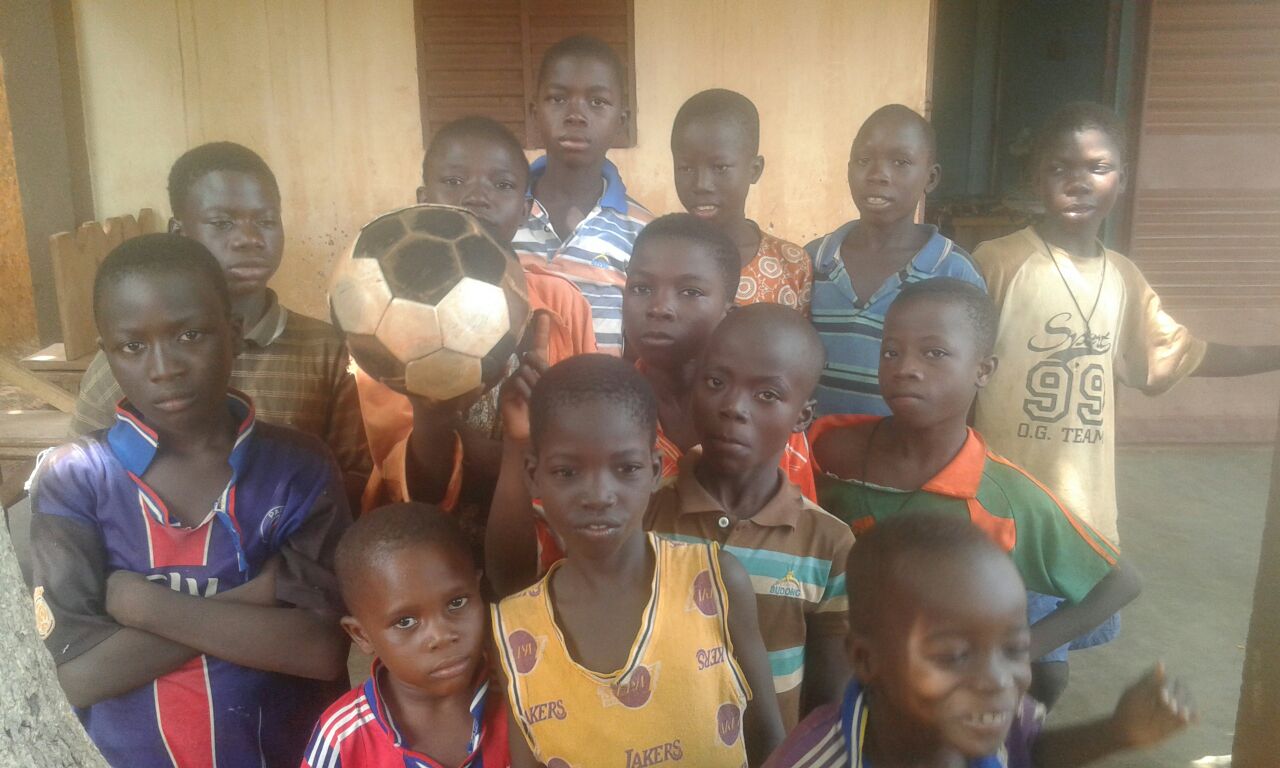 Antrag zur Unterstützung
Lieber Bruder Benedikt Liebe Missionsprokura
Zuerst möchten wir uns herzlich bedanken für die grosszügige Unterstützung in den letzten Jahren. Das Grossprojekt Staudamm und die Aufforstung wird offiziell Ende 2016 abgeschlossen. Beno Kehl wird im Januar 2017 nach Afrika reisen um zu schauen ob noch weitere Massnahmen nötig sind. Weiterhin betreiben wir einige Projekte unter anderem den Kindertisch. Ein Jahr Kindertisch kostet je nach Währungskurse sFr. 12‘000.- bis sFr. 14‘000.-. Der Kindertisch ist in Zusammenarbeit mit den örtlichen Behörden aufgestellt worden. Dies hilft uns einen guten Kontakt zu pflegen. 
Dankbar für eine konkrete Unterstützung Der Verein Tautropfen Beno Kehl
Unsere Schüler, die täglich auch ein kräftiges Essen erhalten.
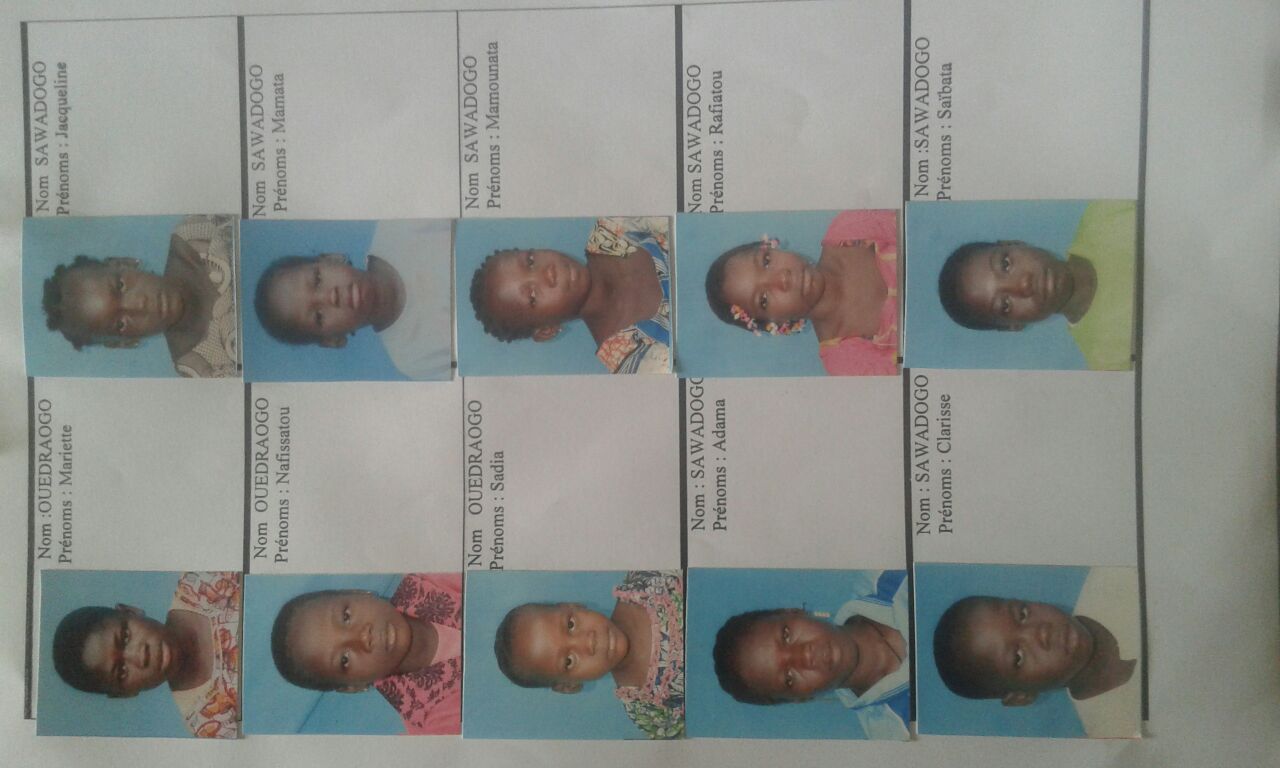 Unsere Schüler, die täglich auch ein kräftiges Essen erhalten.
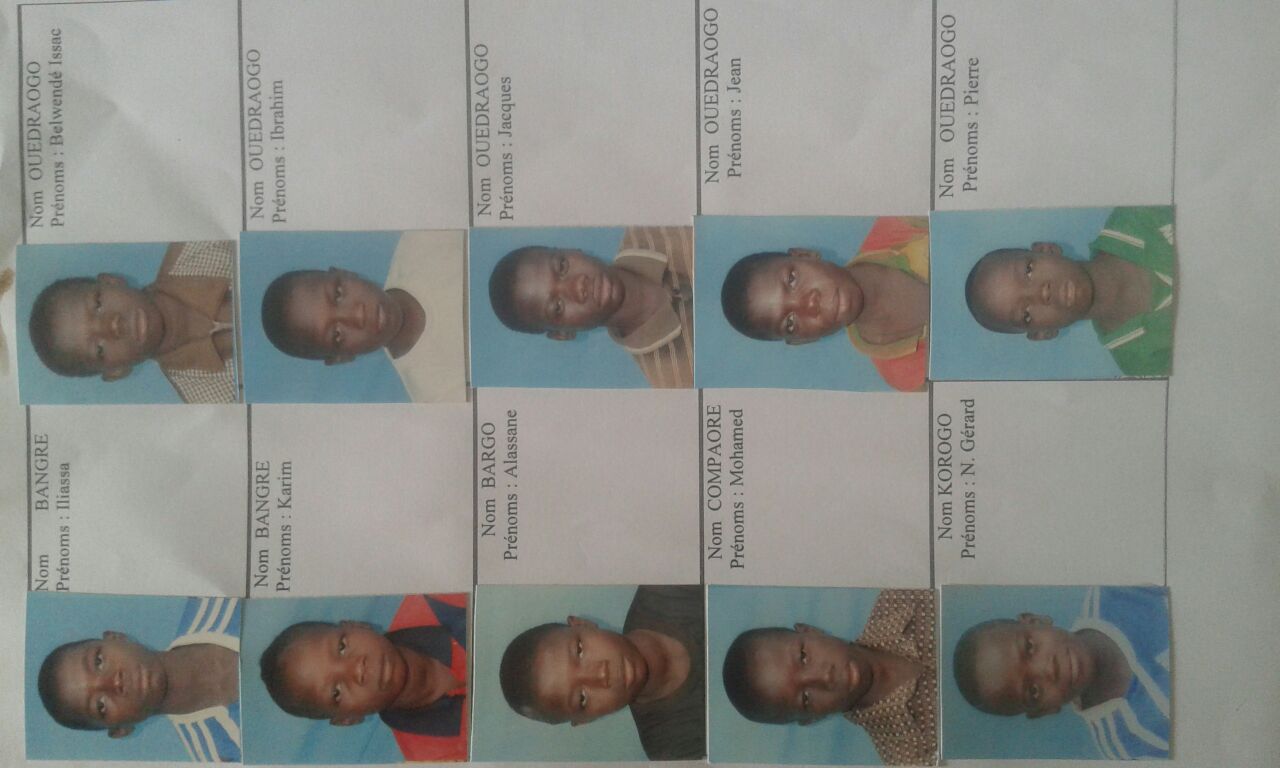 Unsere Schüler, die täglich auch ein kräftiges Essen erhalten.
Die Mitarbeiter/innen
Alimata (Küche und Kinderbetreuung)
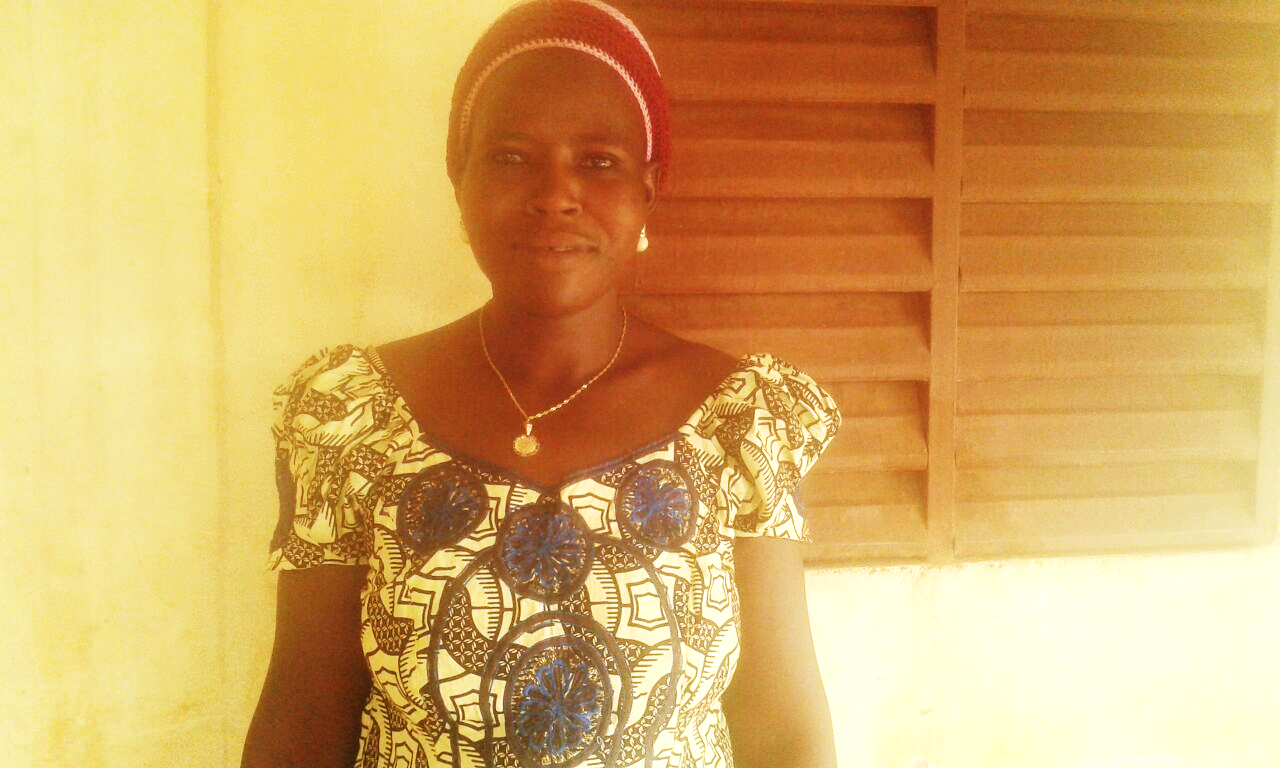 Agata (Küche und Kinderbetreuung)
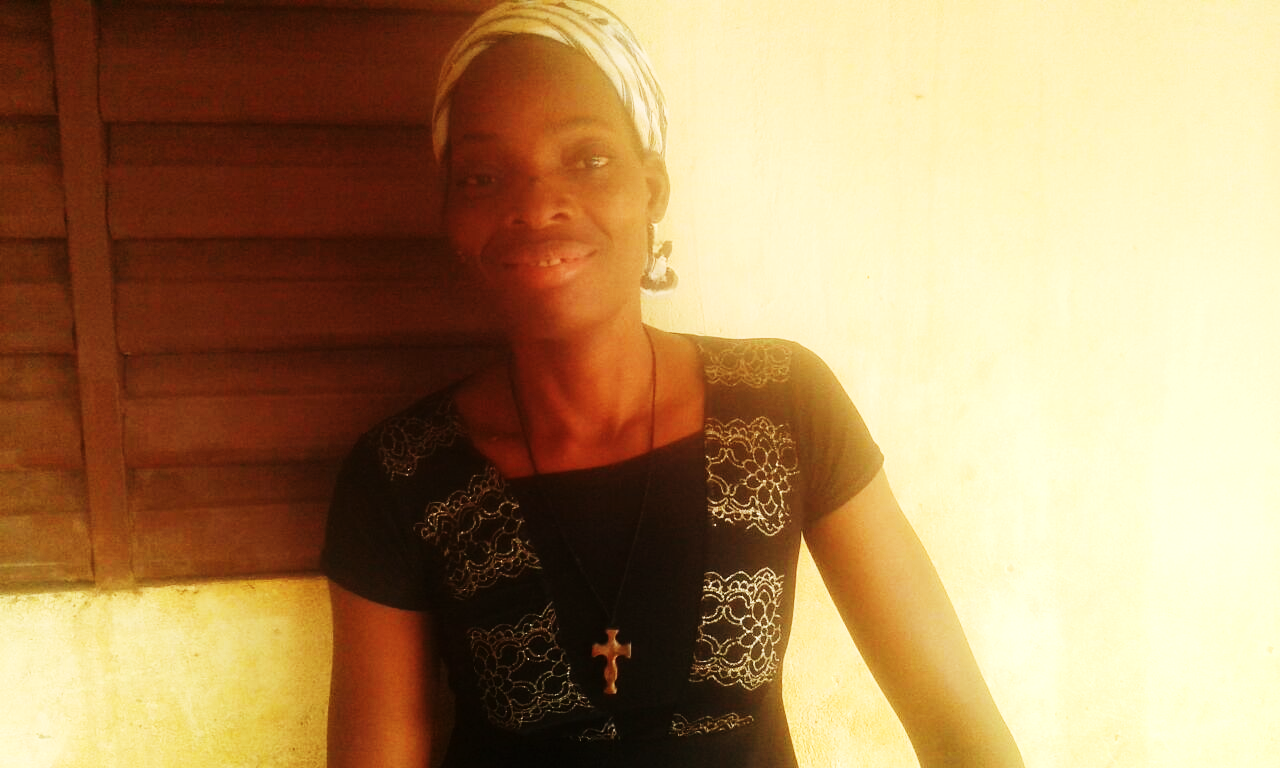 le gardien der Wächter
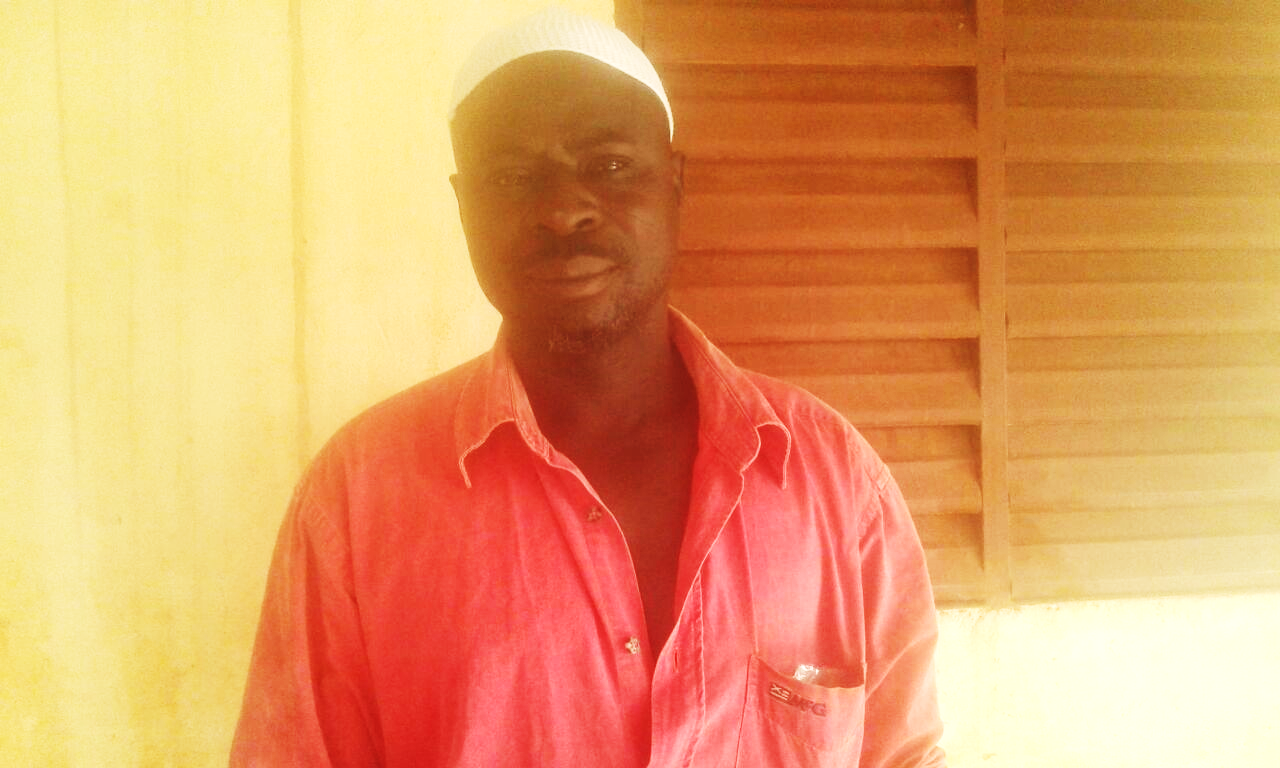 Jean, Kontaktmannund Lehrer
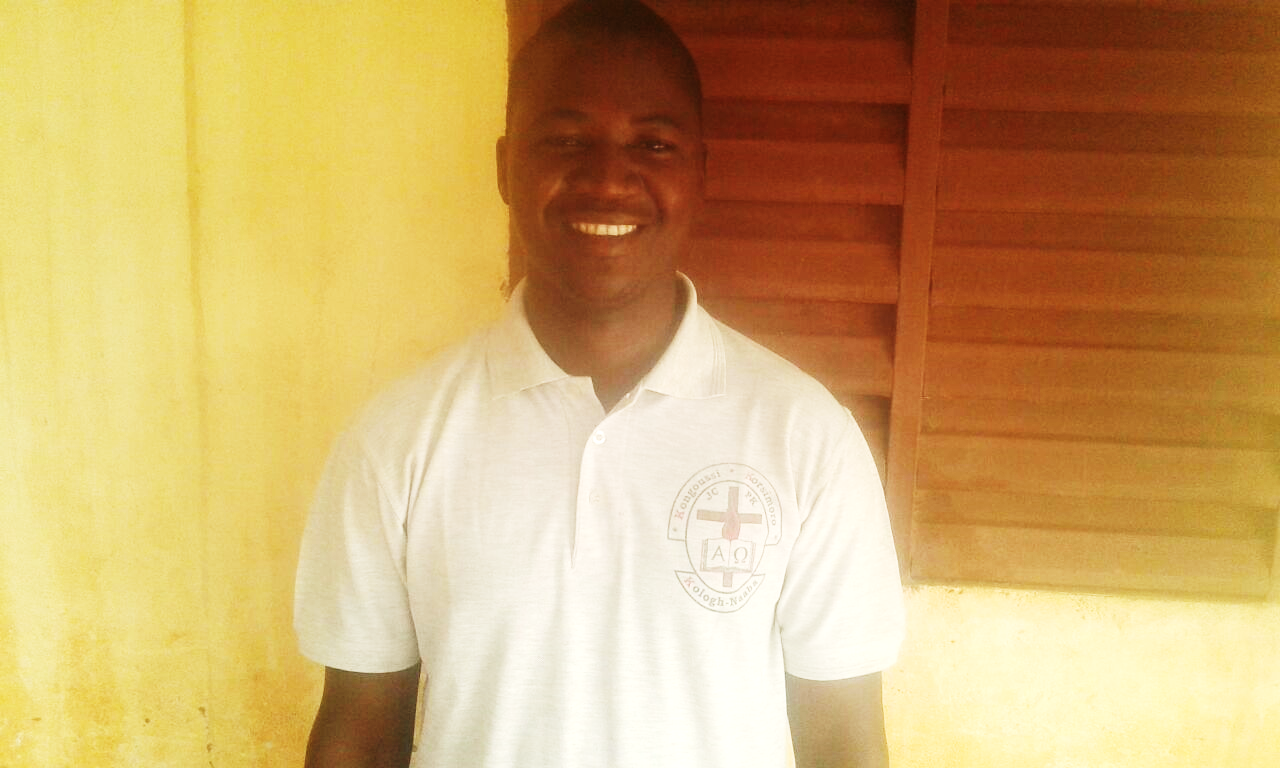 Kosten von Risto du Coeur
Schule
Mittagstisch
1Franken zu 400 CFA
Monatliche Rechnung Beispiel-Quittung von 2016
Verein Tautropfen 
Sefiweidstrasse 6, 
8360 Eschlikon
PC Spendenkonto:
 85-505702-4
IBAN: CH25 0900 0000 8550 5702 4
BIC: POFICHBEXXX
Herzlichen Dank allen Spenderinnen und Spendern!
www.afrika.ofm.li
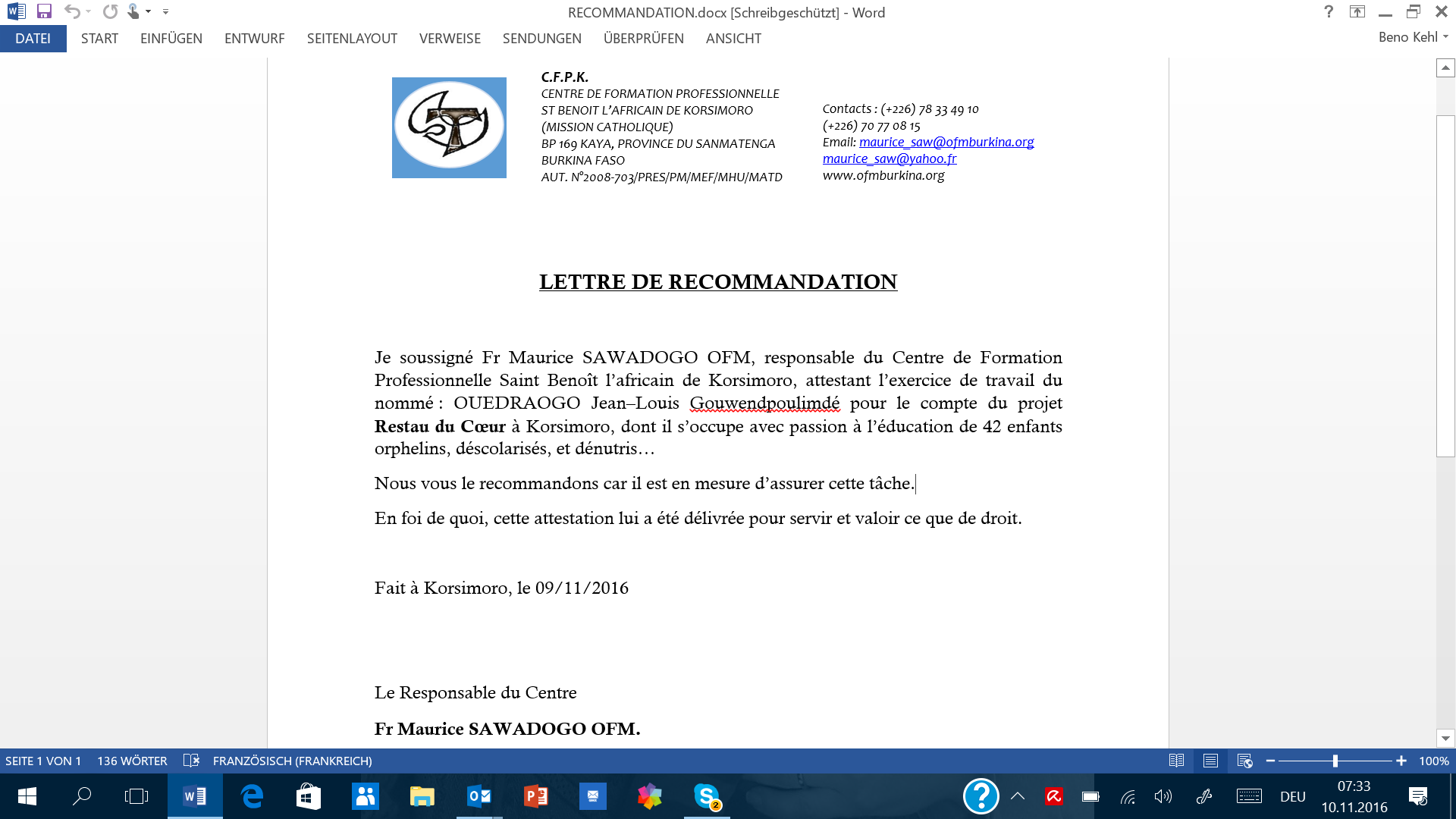